6) Atıflarda Düştüğümüz Yanılgılar
Atıflarımızı ve açıklamalarımızı etkileyen üç tür yanılgı vardır.

Temel Atfetme Yanılgısı
Aktör-Gözlemci Yanılgısı
Benlikle İlgili Yanılgılar
6) Atıflarda Düştüğümüz Yanılgılar
6.1) Temel Atfetme Yanılgısı:
Davranış, bireyin kişisel özellikleri ve dış faktörler arasındaki etkileşimi sonucunda oluşmasına rağmen, sosyal bir davranışın nedenlerini durumsal özelliklere değil, kişisel özelliklere dayanarak açıklama eğilimine temel atfetme yanılgısı denilmektedir.

Örnek: Üniversite hocasının okuldaki ve özel hayatındaki farklı tavırlarına rağmen öğrencilerin hocayı sadece okuldaki tavırlarıyla değerlendirmesi
Ahmet’in çalışmamasını o gün yorgun olmasına bağlamak yerine tembel biri olmasına bağlamak gibi.
Soru soran ve bu soruları yanıtlayan deneklerin –rastgele seçildikleri bilindiği halde-  daha çok veya az zeki görünmeleri.
Castro hakkında olumlu ve olumsuz yazı yazan kişilerin onu savunan ya da ona karşı görünen kişiler olarak görülmeleri.
Temel atfetme yanılgısı bireyci kültürlerde daha yaygındır ve sosyalleşme ile birlikte öğrenilmektedir.
6) Atıflarda Düştüğümüz Yanılgılar
6.2) Aktör-Gözlemci Yanılgısı:
Aktör      : Davranışta bulunan kişi.
Gözlemci: Aktörün davranışını gözlemleyen.

Aktörlerin, kendi davranışlarını dış etkenlere bağlı olarak açıklama, gözlemcilerin ise aynı davranışları aktörlerin sabit kişisel özelliklerine bağlı olarak açıklama eğilimidir.
Bu yanılgının sebebi, aktörün dikkatini çekenle, gözlemcinin dikkatini çekenin farklı olmasıdır.
Aktör dikkatini çevresine, gözlemci ise aktöre yöneltmektedir. 
Ancak aktörlerin dikkatlerini kendi yaptıklarına yönelttiklerinde 
davranışlarını içsel faktörlerle açıkladıkları görülmüştür.
6) Atıflarda Düştüğümüz Yanılgılar
6.3) Benlikle İlgili Yanılgılar:

Ben Merkezli Düşünce:
	İnsanlar olaylarda kendilerini başkalarından daha merkezde görme eğilimindedir.  Geçmiş olayları kendimizin kontrol ettiği, yönlendirdiği ve başkalarının davranışlarını etkilediğimizi sanma da ben merkezli düşüncedir.
Piyango Bileti alanların seçimi kendilerinin yapmak istemeleri.
b)	Kendini Kayırma Eğilimi:
	Kişinin başarıyı kendine mal ederken, başarısızlıkta suçu dışsal etmenlere yüklemesidir.  Bireyci toplumlarda bu eğilim daha güçlüdür.
 Öğrenci ve not
6.3) Benlikle İlgili Yanılgılar:
Kendini Kayırma Eğilimi:
İnsanlar, özgüvenlerini korumaya güdülenmiştir.
İnsanlar genelde başarıyı umar, başarısızlığı ise istisnai kabul eder.

Kişi kendi için önem taşıyan bir davranışta bulunuyorsa,
Kişi davranışının sonuçlarından sorumlu tutuluyorsa,
Kişinin davranışı başkaları tarafından görülecekse

Benliğe hizmet eden yanılgıların arttığı tespit edilmiştir.

İşsizliğin dışsal sebeplere bağlanması, iş bulmada başarı şansını arttırır.
“Yenilgi kötü şansa bağlıdır, çaba ve yetenekle giderilebilir” düşüncesi daha çok başarı ve iyi bir ruh hali doğurur.
X   Ancak, şişirilmiş bir benlik (kendini olduğundan daha akıllı ve yetenekli görmek) gerçekçi değildir.
Kendini Kayırmada Kültürün Etkisi:
Japon ilkokul öğrencileri kendini metheden öğrenciyi olumsuz algılamışlar, Amerikalı çocukların “eşsizlik (kendini ortalama insanlardan daha iyi görme) yanılgısına” düştükleri görülmüştür.

Ben merkezli düşüncede kültürün etkisi
Onları sinirlendiren bir olayı sorma. Amerikalılar kendi başına gelmiş olayları ve Çinli denekler başkalarının başına gelmiş olayları daha çok hatırlıyorlar.
7) Zihinsel Kestirme Yöntemler: Bir Başka Yanılgı Kaynağı
Bir neden ararken kullandığımız, basit ve yaklaşık kural veya kestirme stratejilere zihinsel kestirme yöntemler (höristik)  adı verilmektedir.

7.1) Temsile Dayanan Kestirme Yöntem:
Bir kişinin hangi gruba ait olduğuna, onun o kategorinin ortalama veya tipik bir üyesine ne kadar benzediğine, yani o grubu ne kadar iyi temsil ettiğine bakarak karar vermektir.
Örneğin; Okulda, Takım elbiseli birini hoca zannetmemiz.
‘’Ucuz etin yahnisi yavan olur.’’
7) Zihinsel Kestirme Yöntemler: Bir Başka Yanılgı Kaynağı
7.2) Tutumlara Dayanan Zihinsel Kestirme Yöntemler:
Tutum, bireylerin psikolojik bir obje ile ilgili olumlu veya olumsuz duygu ve düşüncelerini içeren yaklaşımlardır. Tutumlarımız, objeleri tercih edilen veya edilmeyen kategorisine sokmamıza neden olur.
Ayla (Hare) Etkisi: Kişileri hep olumlu veya hep olumsuz algılama. Güzel insanların olumlu, güzel olmayan insanlarında olumsuz özelliklere sahip olduğunu düşünürüz.
Yaygınlık Yanılgısı:Bizimle aynı düşüncede olan kişi sayısının abartılmasıdır.
7) Zihinsel Kestirme Yöntemler: Bir Başka Yanılgı Kaynağı
7.3) Ulaşılabilirliğe Dayanan Zihinsel Kestirme Yöntemler:
        Bir karar verirken veya çıkarımda bulunurken, aklımıza en çabuk gelen, belleğimizde en hızlı ulaşılabilen bilgilerden yararlanırız. Bu duruma, ulaşılabilirliğe dayanan zihinsel kestirme yöntem adı verilmektedir. Örnek: X Model araba ile ilgili olarak aklımıza en çabuk gelen (iyi ya da kötü) bilgiden yararlanmak

Belli bir konuda dikkatli düşünmeye zamanımız olmadığında
Bir konuyla ilgili çok sayıda değişkenle karşı karşıyaysak 
Konu bizim için çok önemli değilse
Bilgi sahibi olmadığımızı ama karar vermemiz gereken konularda

Zihinsel Kestirme Yöntemleri kullanırız.
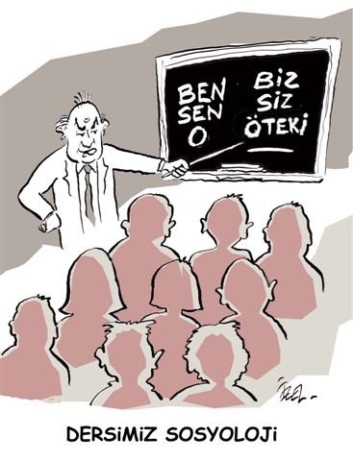 8) Gruplama ve Sosyal Kalıpyargılar
8.1) Sosyal Gruplama:
Bir gruba ait özellikleri paylaştıkları için, bireyleri, o grubun üyesi olarak tanımlama sürecidir.
İnsanları sosyal kategorilere yerleştirerek algılamak;
 Çevremizde kurduğumuz ilişkiyi kolaylaştırır ve toplumda daha etkili işlev görmemizi sağlar,
 İnsanın gereksiz uyaranlara dikkat etmesini engeller.
X  Grubun bütün üyeleri birbirine çok benzer algılandığı için, aralarındaki çeşitlilik göz ardı edilir. 
X  Gruplar arası farkların da olduğundan daha fazla görünmesine sebep olur.
8) Gruplama ve Sosyal Kalıp yargılar
8.2) Kalıp yargılar ve Kalıp yargıların Yönlendirdiği Bilgi ve Beklentiler:
Bir sosyal gruba ilişkin inanç ve yargılardır. 
Gruplamanın en önemli sonuçlarından biri, belli kalıp yargıların oluşması ve bizde belli beklentilere yol açmasıdır. 
Örneğin kadınların iyi araba kullanmadığını, dolmuş ve taksi şoförlerinin trafikte çok kaba olduklarını düşünmemiz.
8) Gruplama ve Sosyal Kalıp yargılar
8.3) Hayali İlişkisellik:
Gruplamanın ve kalıp yargıların bir başka etkisi olan hayali ilişkisellik, iki özellik arasında aslında var olmayan bir bağlantı kurmaktır. 

Örnek: Konuşkan satış elemanı veya utangaç muhasebeci  gibi.
8.4) İçgrup / Dışgrup Etkisi:
İçgrup  : Bizden olan, bizim de üyesi olduğumuz grup.
Dışgrup: Bizden olmayan, üyesi olmadığımız grup.

Dünyayı iki gruba ayrılmış şekilde algılamanın doğurduğu iki önemli sonuç:
Onların hepsi aynı etkisi: Dış grup üyelerini benzer görme. Soğuk İngilizler, çalışkan Almanlar..
Paralı okulda okuyan öğrenciler şımarık olur!
Fizik okuyanlar asosyal insanlardır!

Peki bu biz ve siz ayrımını niye yaparız?

1- Tanıdık olma: kendi grubumuzdaki insanları daha çok tanır ve biliriz.
2- Dış grupla etkileşim: kendi grubumuza göre daha azdır.
3- Gelecekteki etkileşim: Dış grupla gelecekteki etkileşim içine girmeyeceğimiz beklentisi hakimdir. Oysa iç grupla bir şekilde ilişki içine gireceğimizi düşünürüz.
4- Kendini farklılaştırma: İnsanların kendilerini başkalarından farklı ve özel kılan özelliklerine yoğunlaşmasına yol açar.
8) Gruplama ve Sosyal Kalıpyargılar
8.4) İçgrup / Dışgrup Etkisi:

 İç grubu kayırma: Grubunu –grup bilinci en düşük düzeyde bile olsa- daha iyi görme ve payına düşenden fazlasını verme eğilimi.

İnsanların iç gruplarındaki kişilerin olumlu, dış gruptakilerin olumsuz davranışını onların kişilik özellikleriyle, iç grubun olumsuz ve dış grubun olumlu davranışlarını  dışsal faktörlerle açıklamaktadırlar.